重症心身障害児者等コーディネーター育成研修３　支援体制整備③　　　　　　　医療・福祉・教育の連携
1
重症心身障害児者等に医療的配慮が必要とされる割合が高くなった背景
１．医療技術の高度化による状態像の変化

①もともと自宅や地域で暮らしている重症心身障害児者等が加齢などにより重症化して医療的ケアが必要に

②救命救急技術が進歩し続けて医療機器が必要な重症心身障害児者等が増えている

③ＮＩＣＵ（新生児集中治療室）の空床がなく、医療機器や医療的ケアが必要な子どもたちでも積極的に地域や施設に移行している
重症心身障害児者等の地域連携　ケアシステム構想を基に
各機関の連携窓口は誰か？顔と顔の見える関係を築いておかなくちゃ！
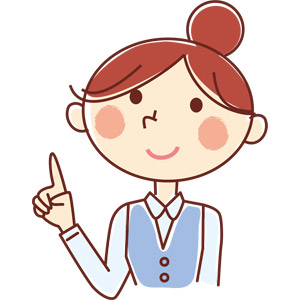 在宅支援地域ネットワーク
（在宅生活支援機関）
病院間
ネットワーク
相談支援専門員
療育施設(通園）
こども病院
児童発達支援
放課後デイ
訪問看護ｽﾃｰｼｮﾝ
医療連携室
訪問看護指示書
在宅医
（診療所）
子どもと家族
2次機能病院（地域の基幹病院）
医療連携室
ヘルパー事業所
大学病院
特別支援学校
短期入所施設
医療連携室
病院間ネットワーク会議
地域ケア会議
平成２6年度厚生労働科学研究費補助金地域医療基盤開発推進事業「小児在宅医療の推進に関する研究」　平成26年度　研究報告書　研究代表者　前田浩利　平成27年3月　西村加工
医療制度を知る　必要となる背景と職種ごとの方向性の理解
～急増する医療ケアが必要な児者とその支援～
相談支援専門員
遊び、出会い、外出、学び、仕事
【福祉職・教育】
支援
コミュニケーションネット
体調の安定、体力の向上
【看護師、リハビリセラピスト】
生命の安全の保障、苦痛の緩和と除去
【医師、看護師】
平成２6年度厚生労働科学研究費補助金地域医療基盤開発推進事業「小児在宅医療の推進に関する研究」　平成26年度　研究報告書　研究代表者　前田浩利　平成27年3月　西村加工
家族背景
自宅近くで農業。介護や家事にほとんど協力なし。週３回の人工透析をしている。
祖母糖尿病の治療中断により左足切断
右足指も壊疽。介護保険利用開始
祖父
姉
弟
デュシェンヌ型筋ジストロフィーで他県の病院入院して死去両親と姉妹は家庭での看取りをしなかったことを強く後悔
母の妹家族年下の従妹と仲良し
母
デュシェンヌ型筋ジストロフィー・自閉性障害特別支援学校高等部２年
家族全体の支援機関がつながる
祖母
祖父
他県の病院入院して死去母、姉と両親は家庭での看取りをしなかったことを強く後悔
デュシェンヌ型筋ジストロフィー・自閉性障害特別支援学校高等部２年
家族全体の支援機関がつながる
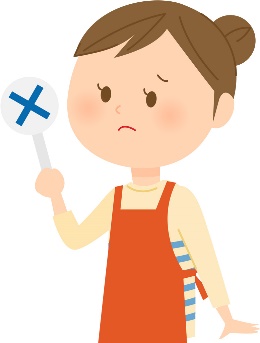 介護者は私ひとり不安…
叔母家族
気管切開前　家族の介護期
母
特別支援学校
祖父
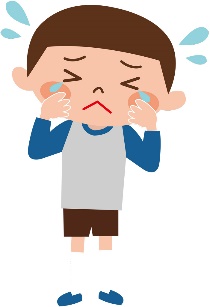 祖母
本児
保健師
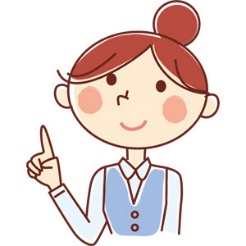 相談支援専門員
家族全体の支援機関がつながる
叔母家族
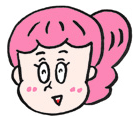 気管切開後　本児・祖母の支援導入
訪問看護指示書
病院
特別支援学校
母
病院（リハビリ）　往診　　　訪問　看護・リハ
祖父
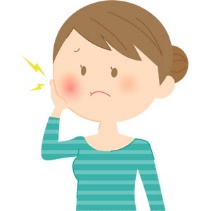 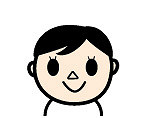 訪問看護指示書
病院（かかりつけ医）
祖母
介護支援専門員
病院（専門医）
本児
訪問介護
居宅介護
ﾃﾞｲｻｰﾋﾞｽ
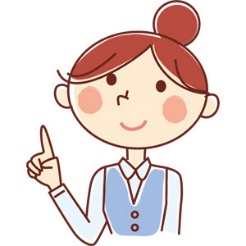 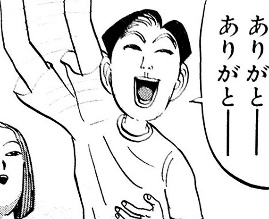 訪問看護ｽﾃｰｼｮﾝ
地域の保健師
放課後等ﾃﾞｲｻｰﾋﾞｽ
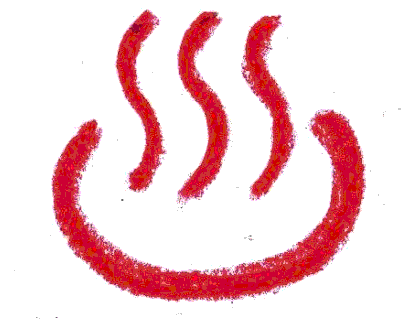 相談支援
専門員
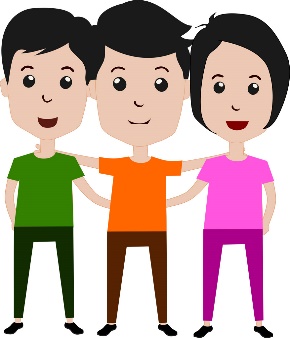 保健師が二つのチームを結び祖父の経過を
追いかける
ﾃﾞｲｻｰﾋﾞｽ（介護保険)生活介護（総合支援法）